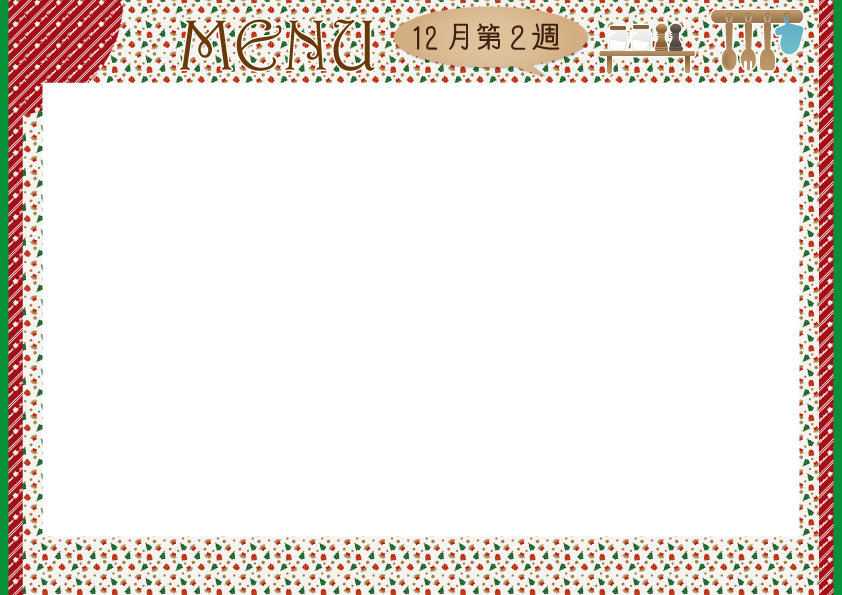 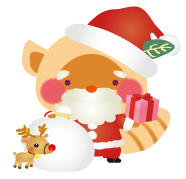 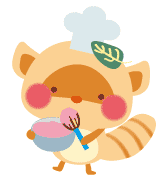 ＊天候によって使用する食材に変更が生じる場合がございます。ご了承ください。